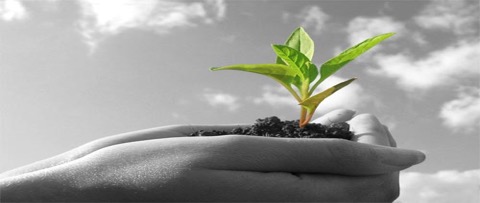 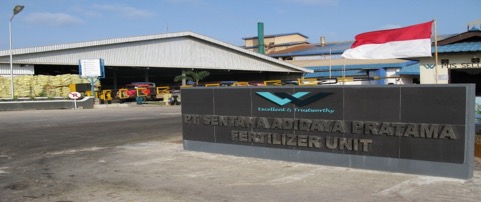 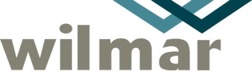 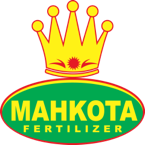 PT SENTANA ADIDAYA PRATAMA
PT. WILMAR CHEMICAL INDONESIA
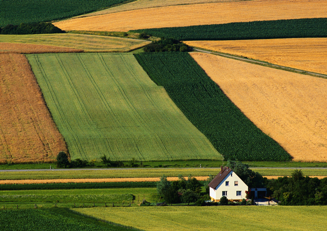 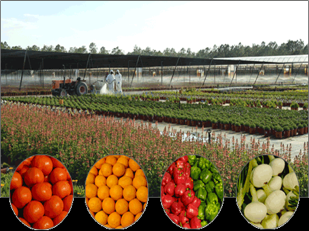 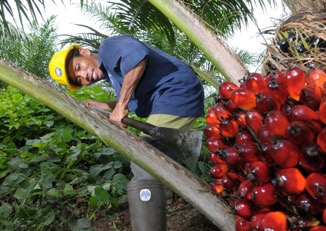 PT SENTANA ADIDAYA PRATAMA
PT. WILMAR CHEMICAL INDONESIA
PT. SADP Founded 1999 and PT. WCI 2013 in Indonesia
Are subsidiary company of Wilmar International Ltd, which focusing the business on fertilizer and agrochemicals (pesticide)
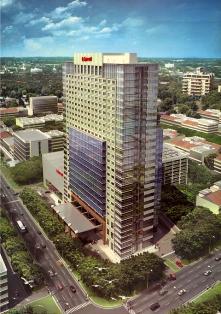 Head Office: 
Multivision Tower 
Jln. Kuningan Mulia 12 th-17th Floor 
Jakarta 
Indonesia
LO: 
B&G Tower 
Jln. Putri Hijau No. 10 7th Floor 
Medan 20111 
Indonesia
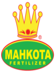 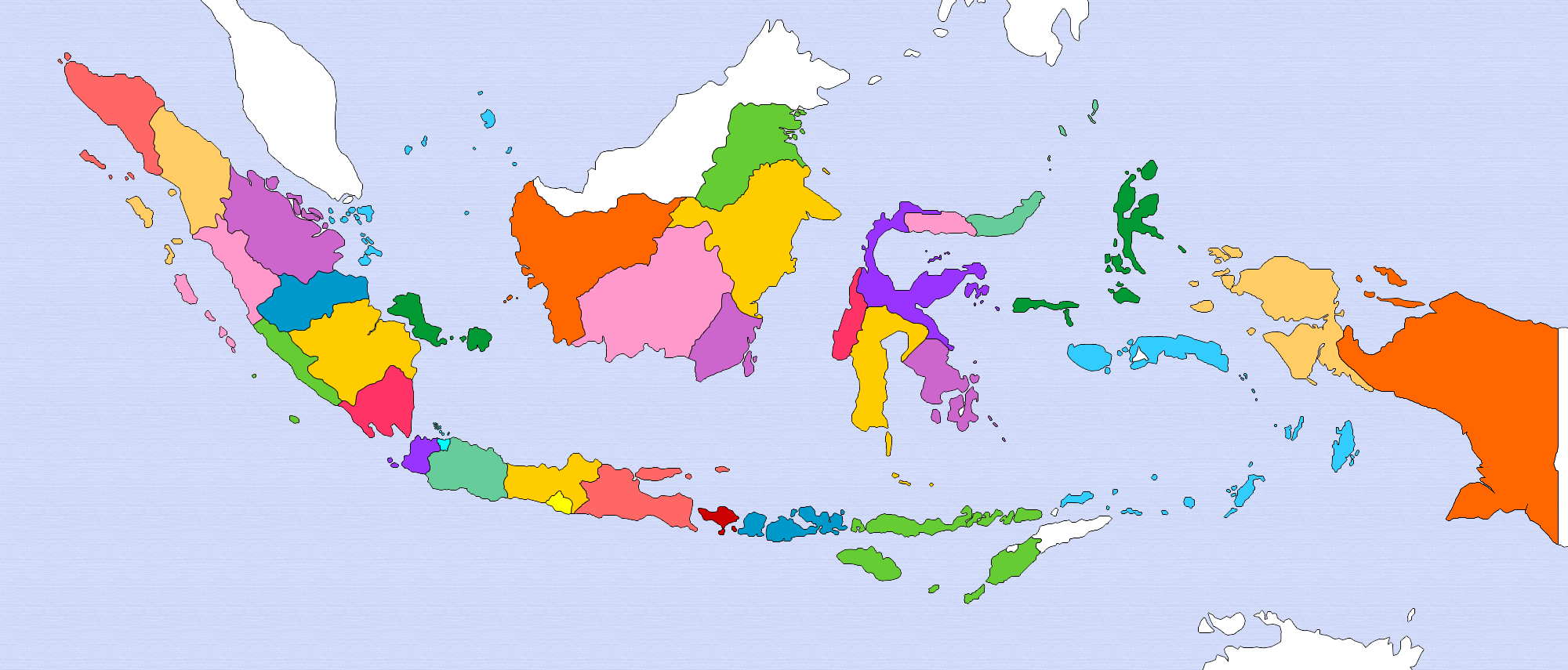 Bangka & Belitung
East Kalimantan :
- Samarinda
North Sulawesi  :- Bitung
Riau :Pekanbaru
South Kalimantan :
- Banjarmasin
West Kalimantan:
- Pontianak
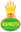 Central Sulawesi :- Palu- Luwuk
Jambi
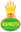 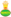 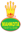 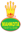 North Sumatera:
- Medan-HQ- RantauPrapat
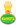 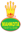 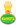 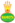 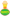 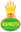 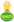 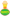 Lampung
West Sumatera  :- Padang
Central Kalimantan :- Sampit
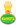 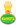 Bengkulu
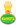 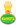 Jakarta-HQ
South Sumatera :
- Palembang
Central Java
East Java
West Java
Indonesian Map and Business Unit of  PT. SADP/PT. WCI
PT SENTANA ADIDAYA PRATAMA
Facilities
Factories
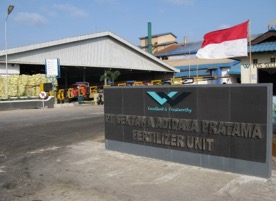 Fertilizer Unit:
NPK Plant 1, 2 & 3  Pelintung-Riau
NPK Plant 4,5  Gresik-East Java
NPK Plant 6  under construction in 	                 Gresik-East Java
Total capacity 1200.000 tons per year
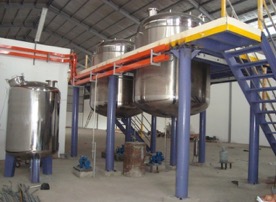 Pesticide Unit:
Herbicide  Medan-North Sumatera
Total capacity is 1.5 million litres per year and are planning to increase up to 2.5 million litres
PT SENTANA ADIDAYA PRATAMA
Facilities
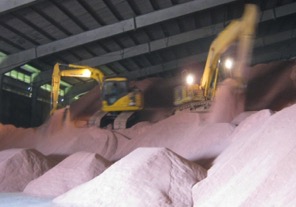 Warehouses:
Dumai, Pekanbaru, Padang, Jambi, Palembang, Pontianak, Kumai, Sampit, Banjarmasin, Samarinda, Palu, Semarang, Gresik, etc.
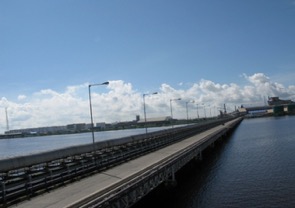 Jetty: 
Pelintung-Riau
Gresik-East Java
PT SENTANA ADIDAYA PRATAMA
Facilities
Field Trial Research Center:
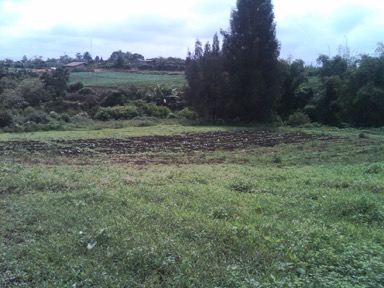 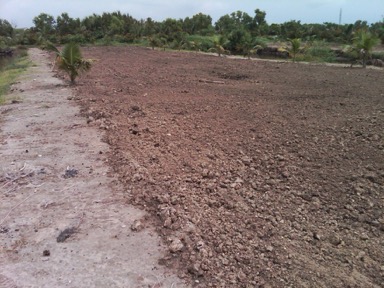 Medan-Marelan (10 ha for lowland crops)
Berastagi (1,2 ha for highland crops)
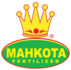 NUTRIENT’S BALANCED CONCEPT FOR MANURING RECOMMENDATION
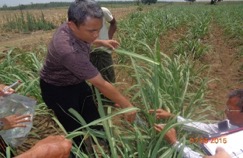 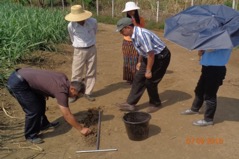 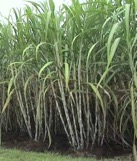 Leaf Sampling Unit
Soil Sampling Unit
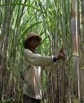 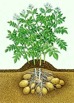 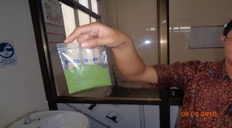 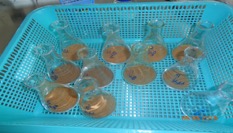 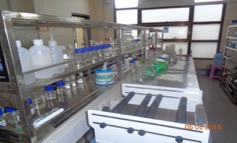 Dried Leaf
Lab Analysis Process
Dried  Soil Composite
Manuring Recommendation
LIE BIG TEORY
NUTRIENT’S BALANCED
NO DEFICIENCY OCCURRED
BEST MANAGEMENT PRACTICED
TARGET PRODUKSI SESUAI DENGAN KELAS LAHAN AKAN TERCAPAI
OPTIMUM YIELD 
ACHIEVED
CURRENT RESEARCH
Research and Product Development
Poly-4 (Natural Product K, Mg, Ca, S)
NEB-Root Exudates 
Pro Plant C against Soil Born Desease Vector
Utilisation of Industrial waste as fertilizer raw filler material
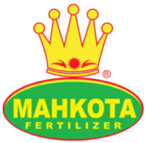 Best Solution for Agriculture
FERTILIZER PRODUCTS
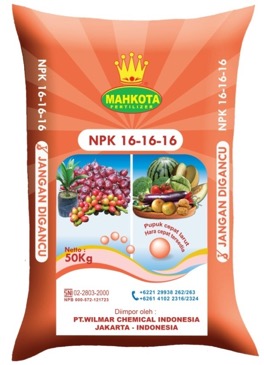 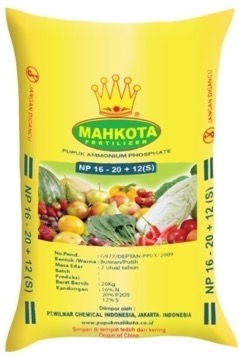 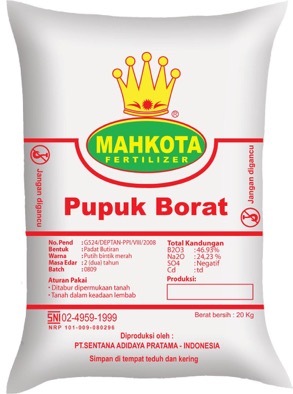 KIESERITE
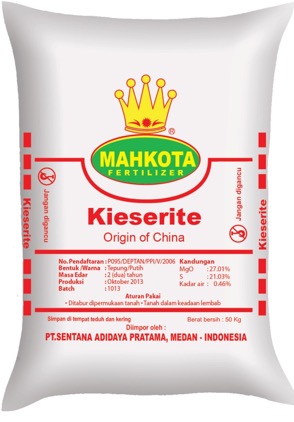 BORATE
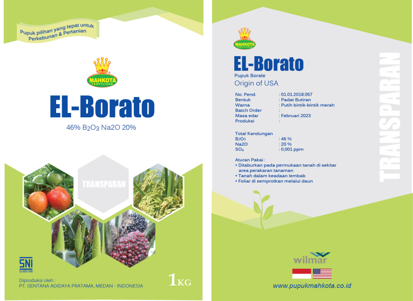 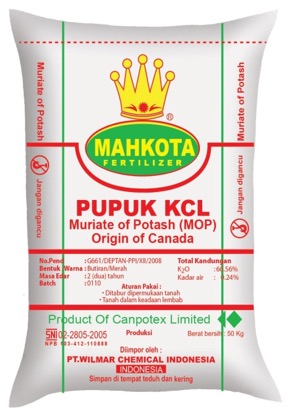 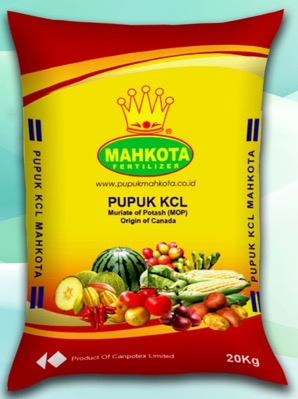 MOP-CANADA
ZWAVELZURE AMMONIA (ZA)
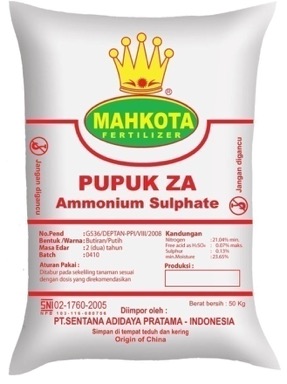 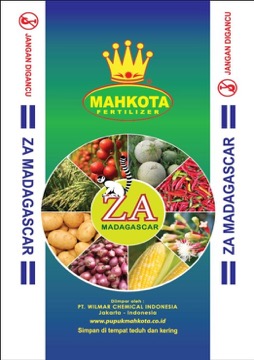 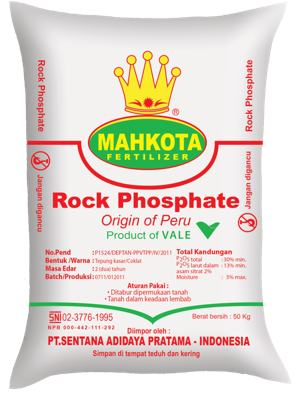 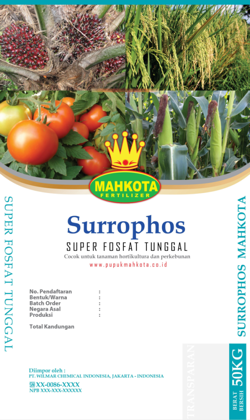 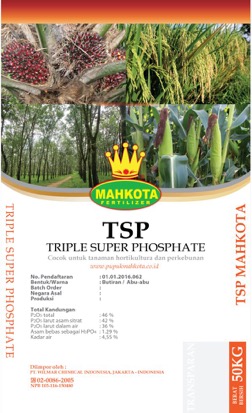 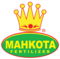 NPK  GRADUAL RELEASED
NPK-MAHKOTA 
12-12-17-2+TE
NPK-MAHKOTA 
15-15-15
NPK-MAHKOTA 
13-8-27-4+0.5B
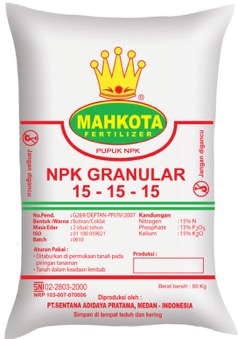 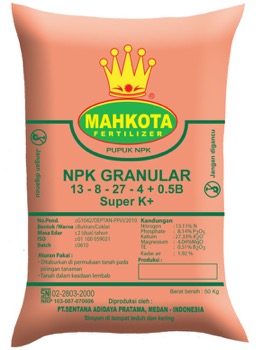 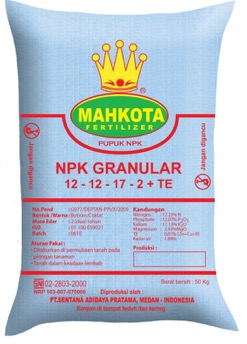 Terima Kasih
Syaiful Bahri Panjaitan, S.P., M. Agric. Sc.
(Agronomic & Agroconsultancy Dept-Medan. HP: 081265035010)
Ramdhani  (Marketing Development Dept-Jakarta HP:085223052122) 
Wulan Rahmaini & Abdi Armaidi (Agronomist) Jambi)
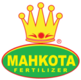 DEPARTEMENT OF AGRONOMIC & AGROCONSULTANCY
PT. WILMAR CHEMICAL INDONESIA
SIANTAR  3rd JULY2019